Администрация Шумилинского сельского поселения Верхнедонского района
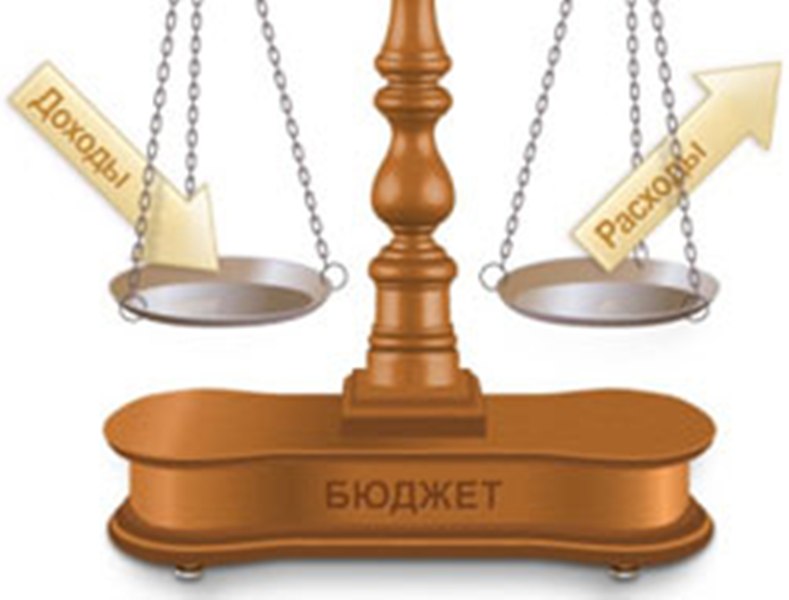 Исполнение бюджета 
Шумилинского сельского поселения
Верхнедонского района
за 2016 год
2
Администрация Шумилинского сельского поселения Верхнедонского района
Уважаемые жители Шумилинского сельского поселения!
Администрация Шумилинского сельского поселения представляет вашему вниманию Отчет об исполнении бюджета Шумилинского сельского поселения Верхнедонского района за 2016 год в рамках проекта «Бюджет для граждан». 
	«Бюджет для граждан» предназначен, прежде всего, для жителей, не обладающих специальными знаниями в сфере бюджетного законодательства. Информация, представленная в данной презентации, знакомит жителей с основными характеристиками бюджета поселения и результатами его исполнения за прошедший период текущего года.
        	Надеемся, что представление бюджета и бюджетного процесса в понятной для жителей форме повысит уровень общественного участия граждан в бюджетном процессе Шумилинского сельского поселения.
3
Администрация Шумилинского сельского поселения Верхнедонского района
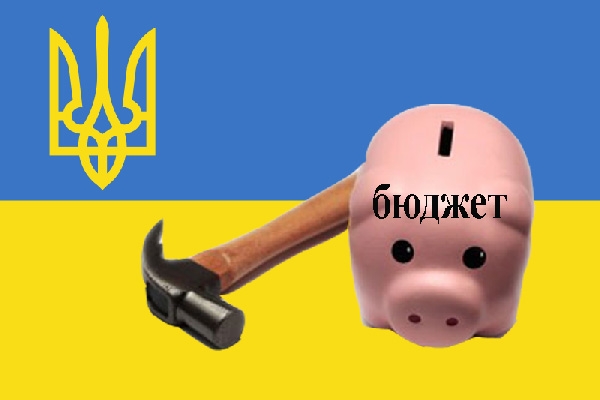 Данные по бюджету Шумилинского сельского поселения Верхнедонского района
(тыс. рублей) факт
4
Администрация Шумилинского сельского поселения Верхнедонского района
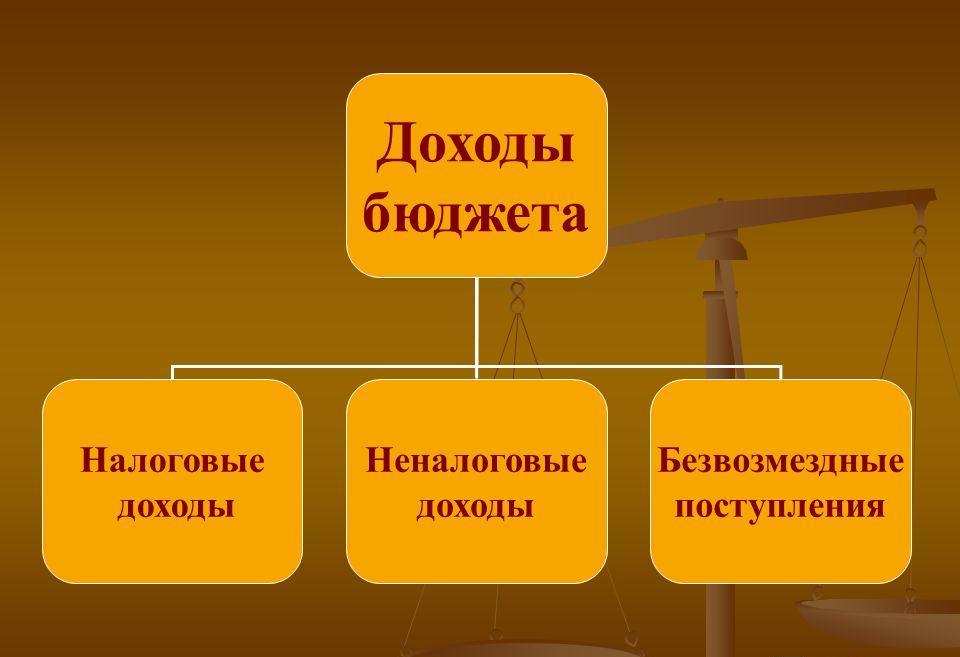 5
Администрация Шумилинского сельского поселения Верхнедонского района
Динамика доходов бюджета Шумилинского сельского поселения Верхнедонского района
тыс. рублей
6
Администрация Шумилинского сельского поселения Верхнедонского района
Налоговые доходы
Налоговые доходы бюджета Шумилинского сельского поселения состоят из следующих поступлений:
налог на доходы физических лиц
налоги на товары (работы, услуги), реализуемые на территории Российской Федерации (акцизы)
налоги на совокупный доход (налог в связи с применением УСН, единый сельскохозяйственный налог) 
налоги на имущество (налог на имущество физических лиц, земельный налог)
государственная пошлина за совершение нотариальных действий
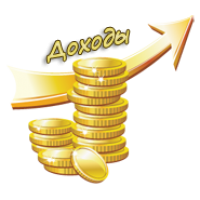 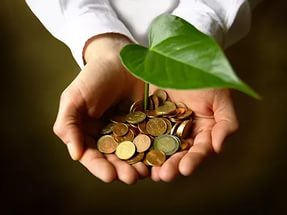 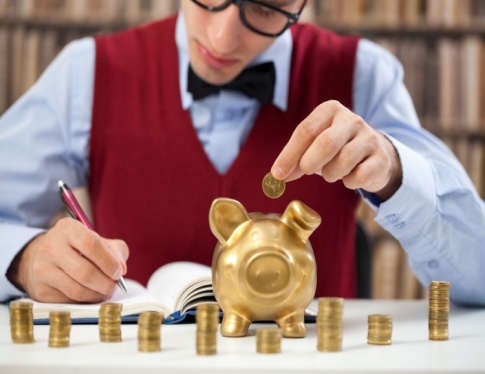 Администрация Шумилинского сельского поселения Верхнедонского района
7
Поступление налоговых доходов в бюджет сельского поселения
8
Администрация Шумилинского сельского поселения Верхнедонского района
Неналоговые доходы
Неналоговые доходы бюджета Шумилинского сельского поселения состоят из следующих поступлений:
доходы от использования имущества (арендная плата от сдачи имущества в аренду) 
доходы от  продажи материальных и нематериальных активов (доходы от продажи земельных участков и имущества, находящегося в муниципальной собственности
штрафы, санкции и возмещение ущерба
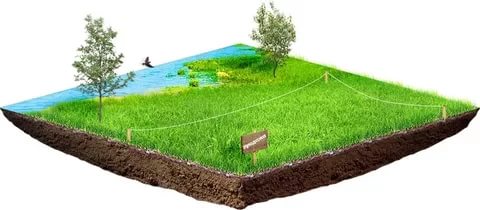 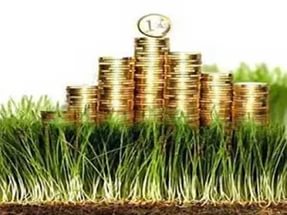 Администрация Шумилинского сельского поселения Верхнедонского района
9
Поступление неналоговых доходов
Администрация Шумилинского сельского поселения Верхнедонского района
10
Структура налоговых и неналоговых доходов бюджета Шумилинского сельского поселения Верхнедонского района в 2016 году
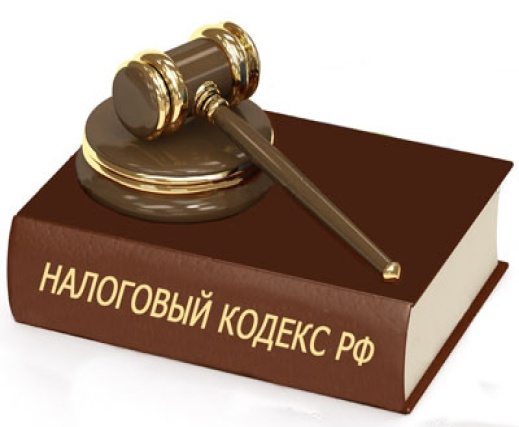 11
Администрация Шумилинского сельского поселения Верхнедонского района
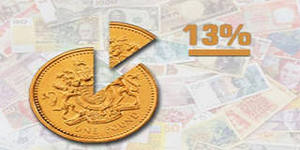 (тыс.рублей)
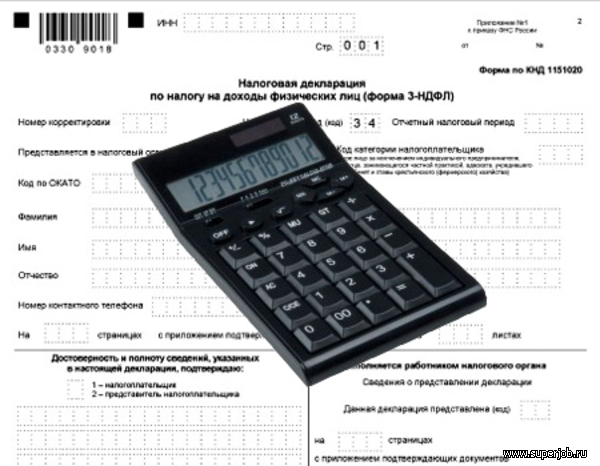 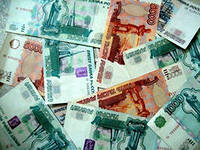 Администрация Шумилинского сельского поселения Верхнедонского района
12
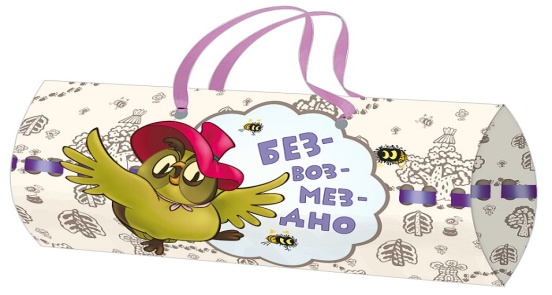 Безвозмездные поступления
Доходы бюджета Шумилинского сельского поселения от безвозмездных поступлений состоят из следующих поступлений:

дотации на выравнивание бюджетной обеспеченности

субвенций (на осуществление первичного воинского учета, на определение перечня лиц, уполномоченных составлять протоколы об административных правонарушениях)

иных межбюджетных трансфертов (из бюджетов других бюджетов)
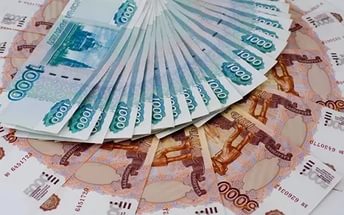 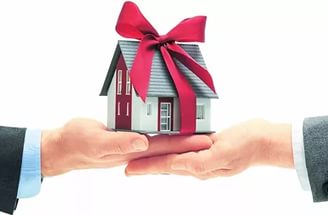 Администрация Шумилинского сельского поселения Верхнедонского района
13
Доходы от безвозмездных  поступлений
14
Администрация Шумилинского сельского поселения Верхнедонского района
Безвозмездные поступления из областного бюджета
(тыс. рублей)
15
Администрация Шумилинского сельского поселения Верхнедонского района
Динамика расходов бюджета Шумилинского сельского поселения Верхнедонского района в 2014-2016 годах
98%
16
Администрация Шумилинского сельского поселения Верхнедонского района
Расходы бюджета Шумилинского сельского поселения Верхнедонского районана реализацию муниципальных программ
тыс. рублей
17
Администрация Шумилинского сельского поселения Верхнедонского района
Расходы бюджета Шумилинского сельского поселенияВерхнедонского района в 2016 году
Администрация Шумилинского сельского поселения Верхнедонского района
18
Исполнение части бюджета в рамках муниципальных программ
19
Администрация Шумилинского сельского поселения Верхнедонского района
Расходы бюджета Шумилинского сельского поселения Верхнедонского района на дорожное хозяйство
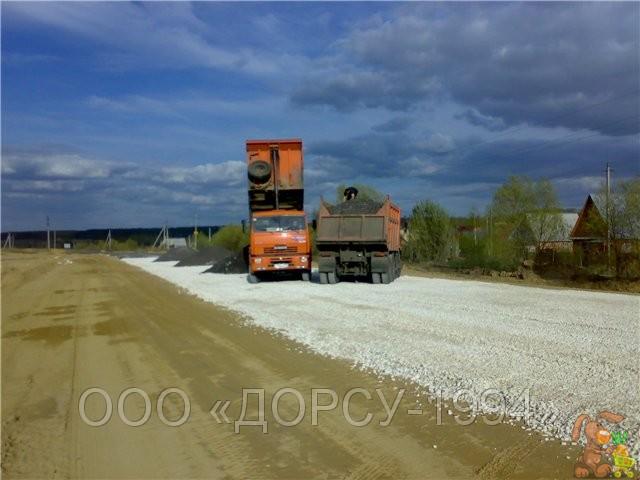 В 2016 году проведены работы по текущему содержанию улиц( зимнее содержание дорог, грейдирование, обкосы дорог – 1536,8 тыс. рублей, на приобретение дорожных знаков -540,2 тыс. рублей.
Расходы на дорожное хозяйство в 2016 году составили 2076.9 тыс. руб.
в том числе:
содержание дорог – 2076.9 тыс.руб.
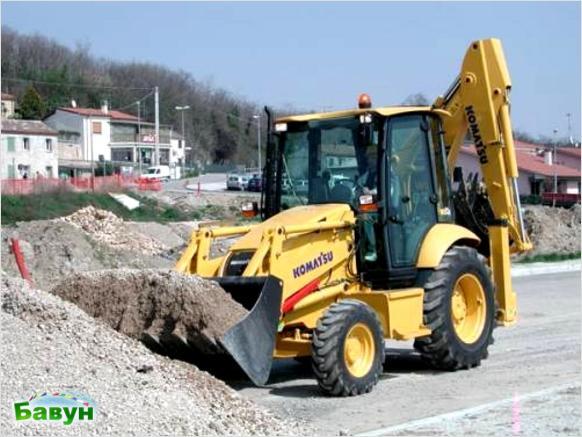 20
Администрация Шумилинского сельского 
Поселения Верхнедонского района
Расходы бюджета Шумилинского сельского поселения Верхнедонского района на жилищно-коммунальное хозяйство
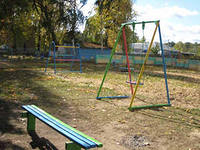 Расходы на жилищно-коммунальное хозяйство в 2016 году составили-1192.7  тыс.руб.
в том числе:
расходы на коммунальное хозяйство и текущий ремонт водопроводного хозяйства– 231.5 тыс.руб.
благоустройство территории (содержание уличного освещения, кладбищ, памятников и прочих мероприятий)– 961.2 тыс.руб.
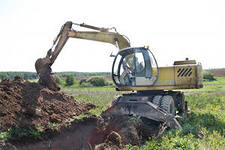 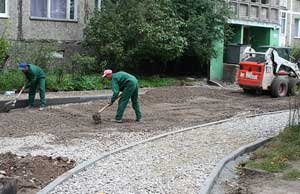 21
Администраия Шумилинского сельского поселения Верхнедонского района
Динамика расходов бюджета Шумилинского сельского поселения Верхнедонского района на культуру
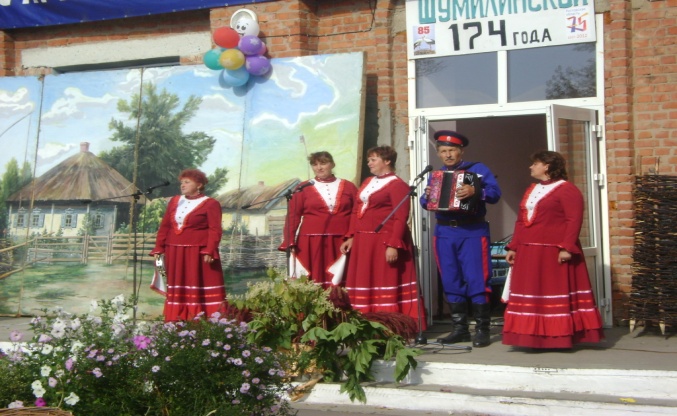 Расходы на финансовое обеспечение выполнения муниципального задания бюджетными учреждениями культуры 
в 2014 году – 4767.1 тыс. рублей,
в 2015 году – 4381.0 тыс. рублей,     
в 2016 году – 1749.2 тыс. рублей
Администраия Шумилинского сельского поселения Верхнедонского района
22
Муниципальный долг Шумилинского сельского поселения
Погашены долговые обязательства на сумму  1219.8 тыс.рублей.
Цели привлечения заемных средств:

Шумилинское сельское поселение имеет положительную кредитную историю. Расходное обязательство по возврату основного долга и уплате процентов по заимствованиям были полностью финансово обеспечены, что позволило осуществить все платежи в срок и в полном объеме. В целом политика сельского поселения управления муниципальным долгом в 2016 году  была направлена на обеспечение сбалансированного исполнения бюджета Шумилинского сельского поселения.
обеспечение баланса доходов и расходов бюджета
полное и своевременное исполнение бюджетных обязательств
Администраия Шумилинского сельского поселения Верхнедонского района
23
ИСТОЧНИКИ  ФИНАНСИРОВАНИЯ ДЕФИЦИТА БЮДЖЕТА
Администраия Шумилинского сельского поселения Верхнедонского района
24
Основные термины и понятия
Бюджет – форма образования и расходования денежных средств, предназначенных для финансового обеспечения задач и функций государства и местного самоуправления. Представляет собой главный финансовый документ страны (региона, муниципалитета, поселения), утверждаемый законодательным (представительным) органом соответствующего уровня управления.
Бюджетный кредит – денежные средства, предоставляемые бюджетом другому бюджету бюджетной системы Российской Федерации, юридическому лицу (за исключением государственных (муниципальных) учреждений), иностранному государству, иностранному юридическому лицу на возвратной и возмездной основах.
Бюджет программный – бюджет, сформированный на основе государственных (муниципальных) программ.
Муниципальная программа – система мероприятий и инструментов государственной политики, обеспечивающих в рамках реализации ключевых государственных функций достижение приоритетов и целей государственной политики в сфере социально-экономического развития и безопасности.
Дефицит бюджета – превышение расходов бюджета над его доходами.
Дотации – межбюджетные трансферты, предоставляемые на безвозмездной и безвозвратной основе без установления направлений и (или) условий их использования.
Доходы бюджета – поступающие в бюджет денежные средства, за исключением средств, являющихся в соответствии с Бюджетным кодексом Российской Федерации источниками финансирования дефицита бюджета
Межбюджетные трансферты – средства, предоставляемые одним бюджетом бюджетной системы Российской Федерации другому бюджету бюджетной системы Российской Федерации.
Расходы бюджета – выплачиваемые из бюджета денежные средства, за исключением средств, являющихся в соответствии с Бюджетным кодексом Российской Федерации источниками финансирования дефицита бюджета.
Субвенции – это целевые средства на обеспечение передаваемых полномочий.
Субсидии – выплаты потребителям, предоставляемые за счет государственного или местного бюджета, а также выплаты специальных фондов для юридических и физических лиц, местных органов власти, других государств. В соответствии с Бюджетным кодексом Российской Федерации следует различать два вида субсидий: субсидия –межбюджетный трансферт, предоставляемый в целях софинансирования расходных обязательств нижестоящего бюджета; субсидия – денежные средства, предоставляемые из бюджетов и внебюджетных фондов юридическим лицам (не являющимся бюджетными учреждениями) и физическим лицам.
25
Администрация Шумилинского сельского поселения
Контактная информация: 
Телефон  8(86364)35-1-61  
Почтовый адрес: 346182, РОССИЯ, Ростовская область, Верхнедонской район,  станица Шумилинская, ул. Советская, 10
Электронный адрес официального сайта: www. shymilinskoe.ru
Адрес электронной почты: sp06067@donpac.ru
Номер факса для приёма обращений граждан:
      8(86364)3-51-61